KNIHOVNY
Jiří Mihola
Klementinum – Národní knihovna Praha
Klementinum
Klementinum
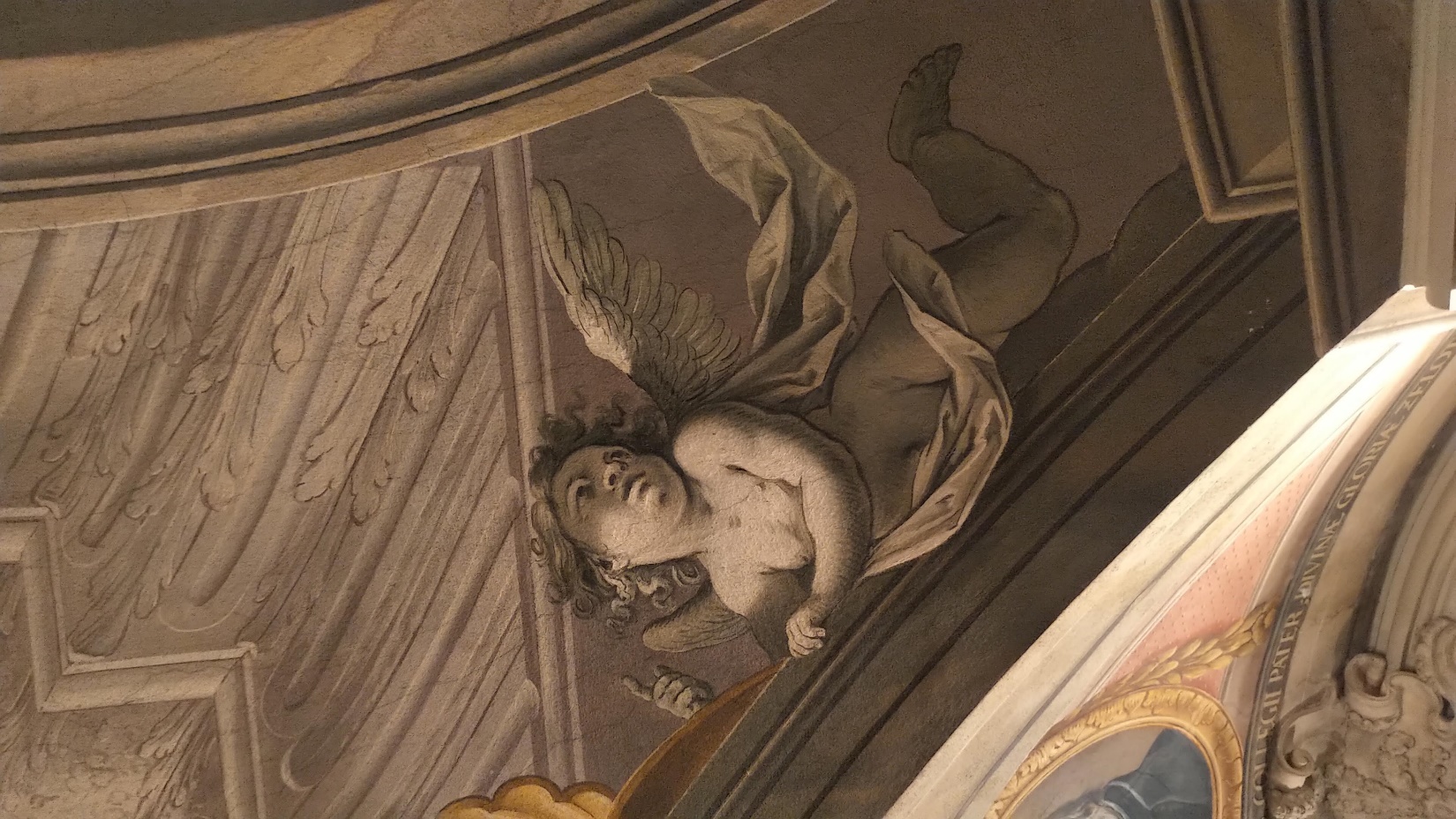 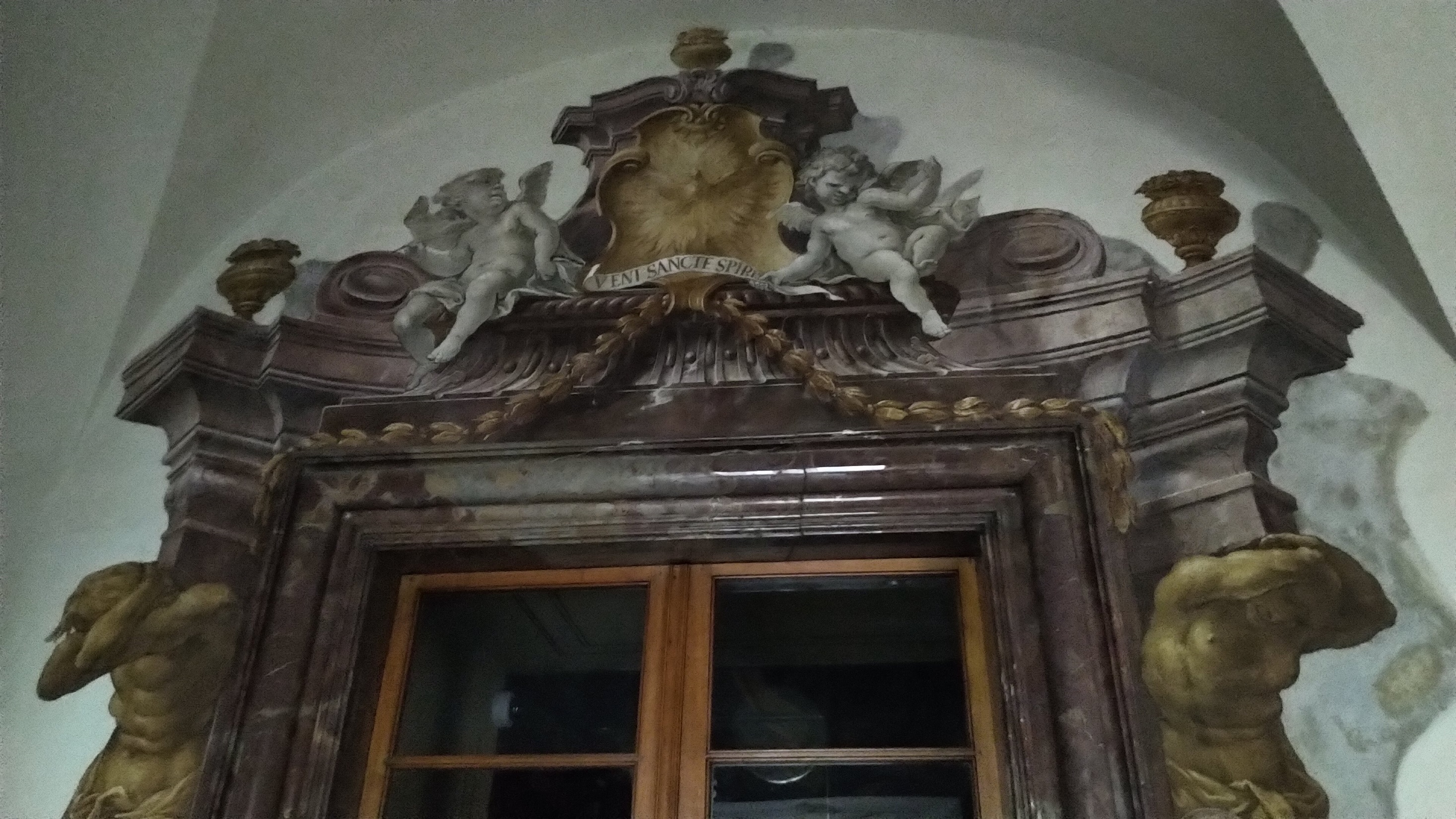 Zrcadlová kaple – Klementinum
Zrcadlová kaple
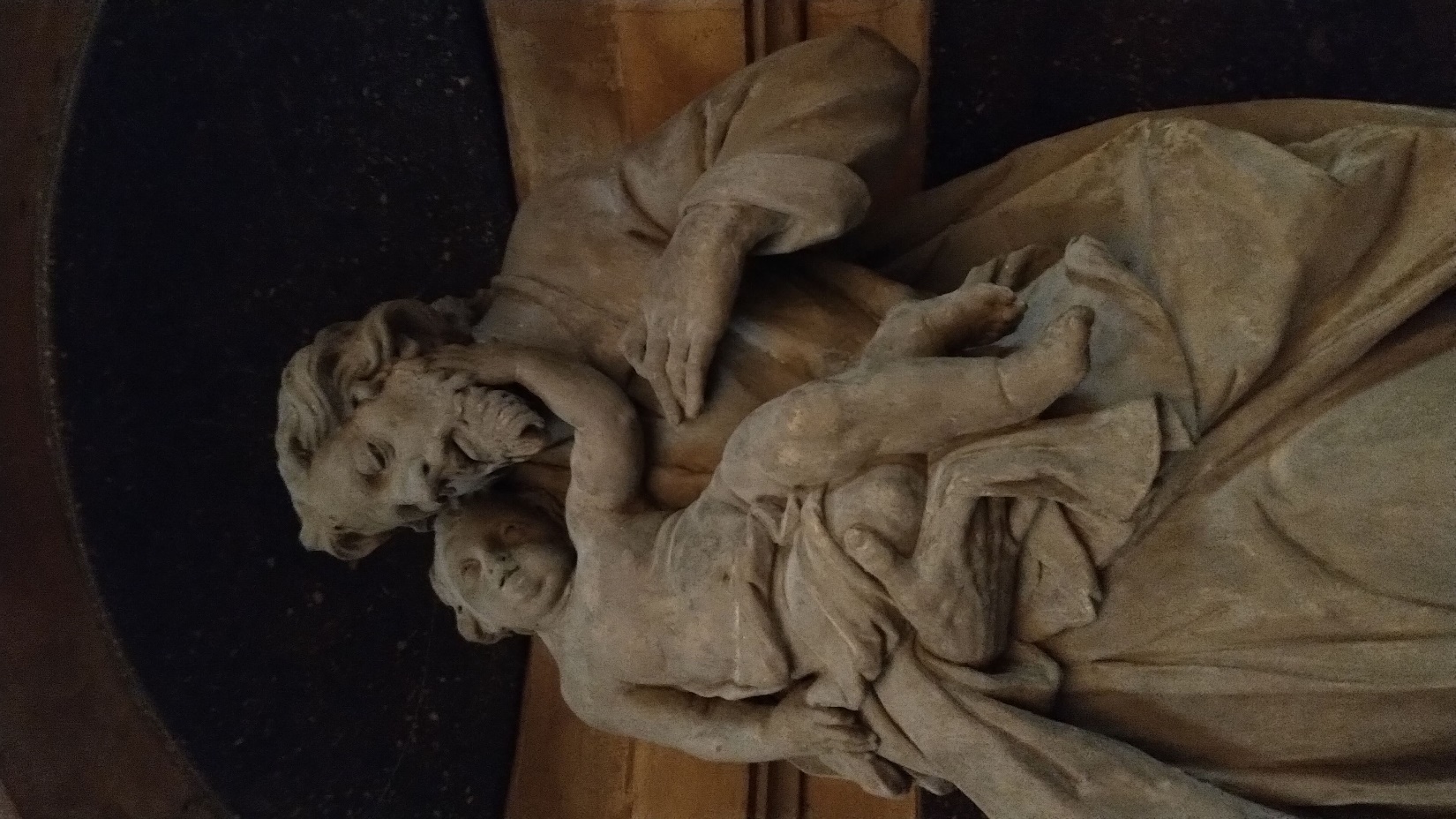 Zrcadlová kaple
Strahov – Teologický sál
Teologický sál
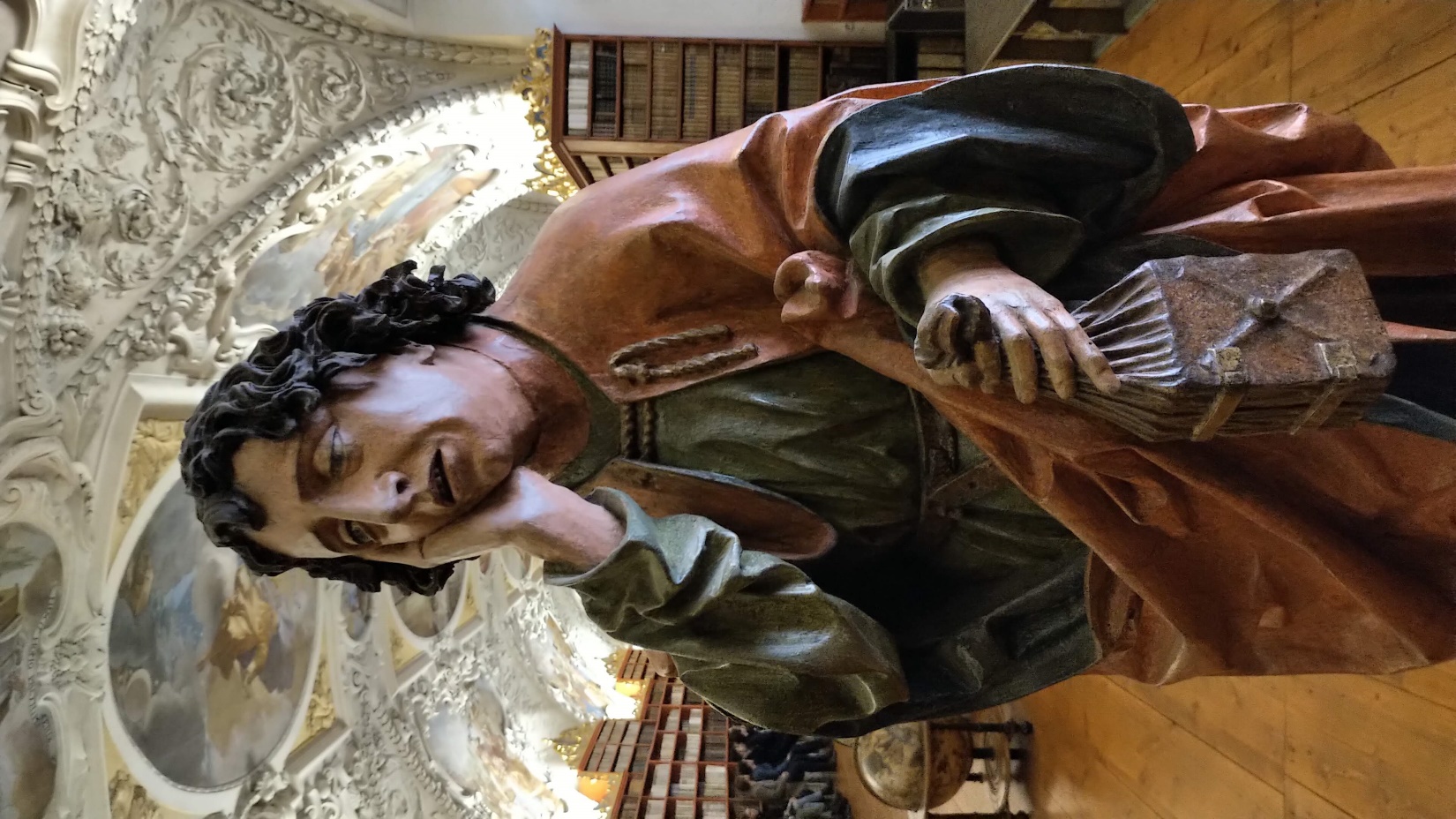 Filozofický sál
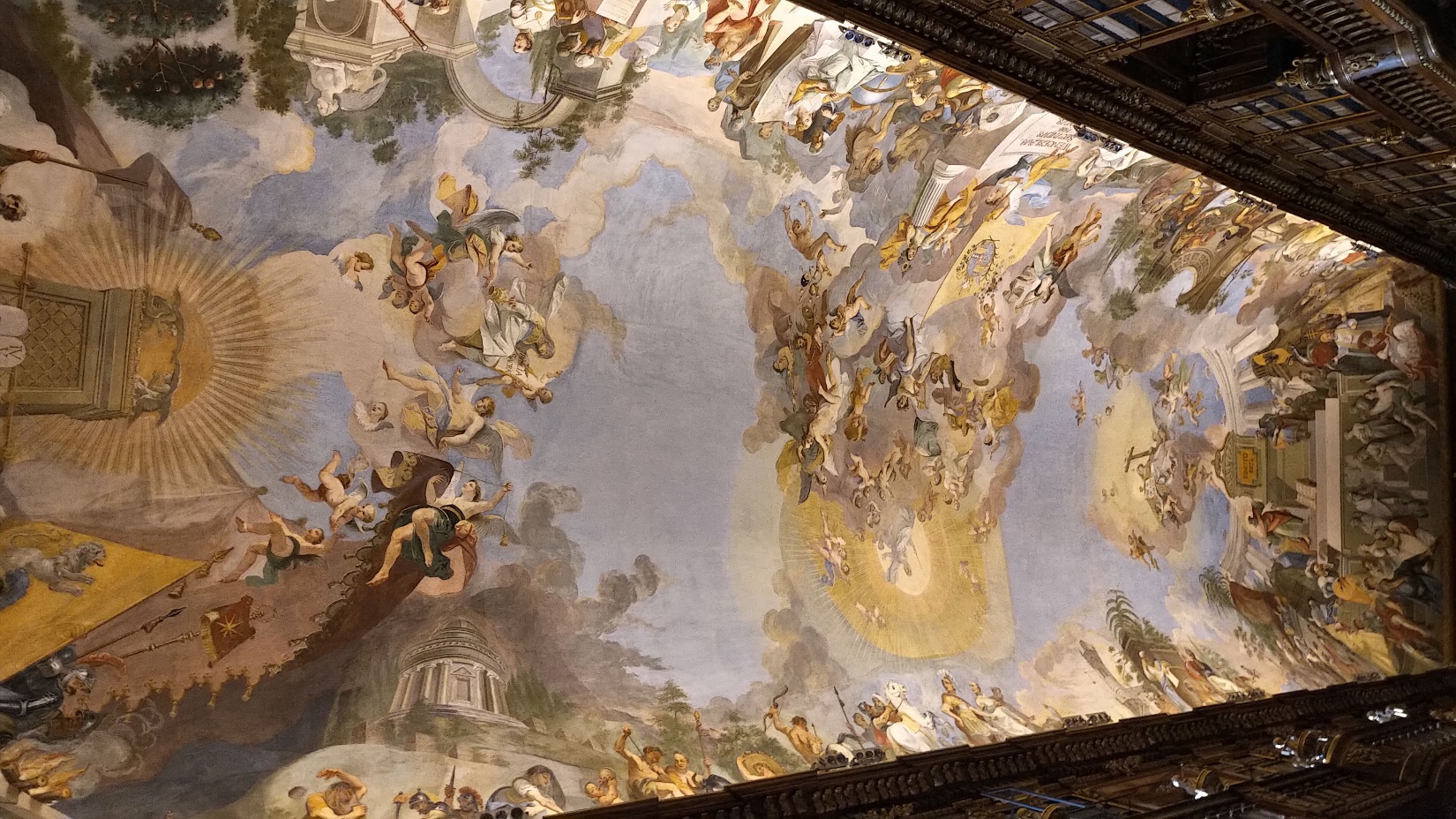 Kapucíni
Kapucíni
Agustiniáni – Staré Brno